المظاهر البشرية لدول مجلس
التعاون لدول الخليج العربية
الوحدة 7
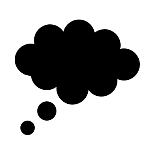 الدرس السابع
التحديات والمستقبل
لمجلس التعاون :
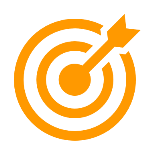 أجريت بعض الإحصاءات السّكانية لدول مجلس التعاون لدول الخليج العربية في سنوات متفاوتة، وقد بينت هذه الإحصاءات التزايد السكاني فيها، وهو ما يتضح في الجدول الآتي:
المظاهر البشرية لدول مجلس التعاون لدول الخليج العربية
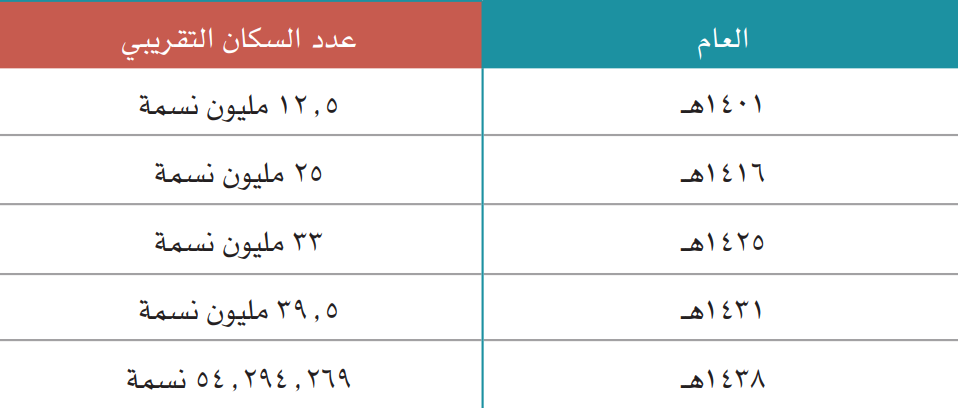 الوحدة 7
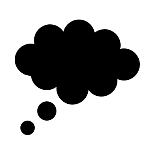 زيادة الموارد الاقتصادية
1
الدرس السابع
المظاهر البشرية لدول مجلس التعاون لدول الخليج العربية
♛
2
تحسن الخدمات الصحية
أسباب نمـــو عدد ســـكان دول مجلس التعاون
3
توافر فرص العمل الكبيرة؛ وهو ما أدى إلى وفود المزيد من الأيدي العاملة
الوحدة 7
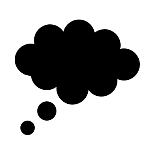 التأثير الإيجابي
التأثير السلبي
الدرس السابع
المظاهر البشرية لدول مجلس التعاون لدول الخليج العربية
زيادة الموارد البشرية و يقلل الحاجة إلى استقدام ملايين الأيدي العاملة
نشاط 1
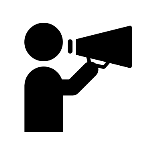 برأيك، ما تأثير الزيادة السّكانية في دول مجلس التعاون؟
زيادة معدلات البطالة و خفض مستوى الأجور و استهلاك الموارد
الوحدة 
4
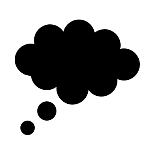 الدرس السابع
المظاهر البشرية لدول مجلس التعاون لدول الخليج العربية
الخصائص المشتركة لسكان دول مجلس التعاون
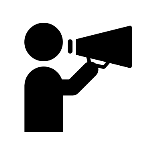 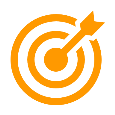 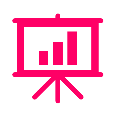 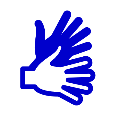 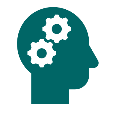 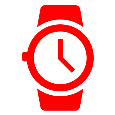 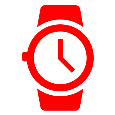 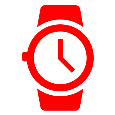 دينهم واحد وهو الإسالم، وهو من أبرز الخصائص
أصولهم واحدة؛ إذ ينتمون إلى قبائل عربية ترجع إلى شبه الجزيرة العربية.
يجمع بينهم تاريخ مشترك.
عاداتهم وتقاليدهم متقاربة
تشابه الأنشطة الاقتصادية التي يمارسها السكان قديما وحديثا
دولهم متجاورة وتشرف على الخليج العربي.
لغتهم واحدة وهي اللغة العربية.
1
2
3
4
5
6
7
تجدنا  في جوجل
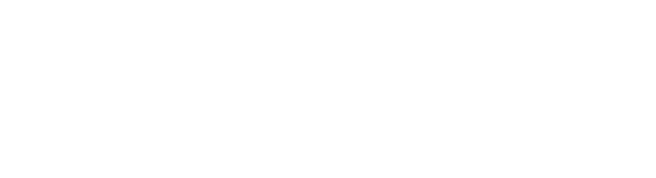 الوحدة 7
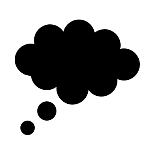 الدرس السابع
المظاهر البشرية لدول مجلس التعاون لدول الخليج العربية
عادات اللباس و مناسبات الزواج
نشاط 2
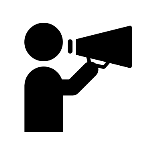 يسجل الطلبة اثنتين من العادات والتقاليد التي يشترك فيها سكان دول مجلس
التعاون.
الوحدة 7
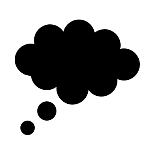 الدرس السابع
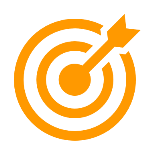 كانت دول مجلس التعاون محدودة الموارد بسبب الجفاف الذي أدى إلى تكون البيئة الصحراوية، وخلو أرضهم من الأنهار، وقلة الموارد المائية
النشاط الاقتصادي:
المظاهر البشرية لدول مجلس التعاون لدول الخليج العربية
لذا اعتمد السكان القريبون من البحر على ما
 أودع الله فيه من خيرات، مثل: صيد الأسماك
، واستخراج اللؤلؤ، وأما سكان المناطق
 الداخلية فاعتمدوا على رعي الإبل، 
والأغنام، وزراعة بعض الواحات الغنية
بالمياه.
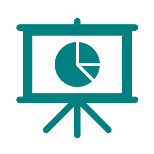 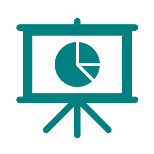 النشاط الاقتصادي:
وقد تطورت وتنوعت الأنشطة الاقتصادية في دول مجلس التعاون بعد اكتشاف النفط؛ فظهرت أنشطة اقتصادية أخرى كاستخراج النفط والمعادن، والصناعة، والتجارة، وازدهرت السياحة
النشاط الاقتصادي:
الوحدة 7
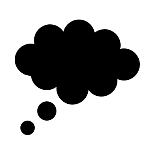 توجيه القطاع الخاص إلى توظيف الأيدي العاملة الوطنية.
1
الدرس السابع
المظاهر البشرية لدول مجلس التعاون لدول الخليج العربية
إنشاء المعاهد، والكليات التقنية، للتدريب والتأهيل.
♛
2
جهود دول مجلس التعاون للحد من البطالة
4
3
تطوير السياسات التعليمية للوفاء بمتطلبات سوق العمل
تشجيع الشباب على الانخراط في العمل المهني، ووضع الحوافز المشجعة على ذلك
الوحدة 7
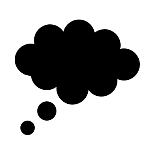 الدرس السابع
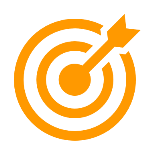 تعـــد البطالـــة من أخطر المشـــكلات الاجتماعيـــة التي يواجههـــا المجتمع، لما ينشـــأ عنها مـــن آثـــار اجتماعيـــة ســـيئة، وهـــي ألا يجد المـــرء عمال ٌ وهـــو قـــادر عليه وراغـــب فيه عندً مســـتوى الأجر الســـائد
وقـــد ظهرت البطالة ظهـــورا ملحوظا في دول
 مجلـــس التعاون لعدة أسباب
البطالة:
المظاهر البشرية لدول مجلس التعاون لدول الخليج العربية
الوحدة 7
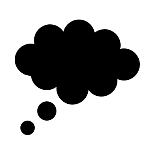 مظاهر
 التلوث البيئي
الدرس السابع
المظاهر البشرية لدول مجلس التعاون لدول الخليج العربية
1
صيد الأسماك
2
الزراعة والثروة الحيوانية
3
تلوث الماء
النفط والثروة المعدنية
4
الصناعة
5
التجارة
الوحدة 7
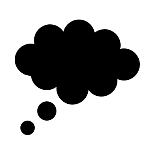 الدرس السابع
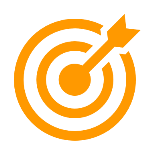 توسعت دول مجلس التعاون في القطاع الزراعي لأهميته في تحقيق الأمن الغذائي
الزراعة :
المظاهر البشرية لدول مجلس التعاون لدول الخليج العربية
ومن المحاصيل الزراعية المهمة والأساسية التي تنتجها دول مجلس التعاون: التمور، والحبوب، والخضار والفاكهة، لكنها لا تكفي للطلب المتزايد، لذا نجد دول مجلس التعاون تستورد جـزءاً من احتياجاتها من المحاصيل الزراعية، وقد حققت المملكة العربية السعودية الاكتفاء الذاتي من إنتاج التمور
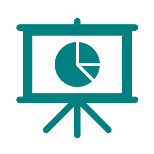 الزراعة :
الخضار
التمور
الوحدة 7
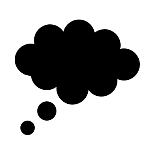 الدرس السابع
المظاهر البشرية لدول مجلس التعاون لدول الخليج العربية
استصلاح الأراضي البُور، وتوزيعها على المواطنين مجانا
6
تقديم القروض للمزارعين
1
♛
الزراعة
تقديم المساعدات الزراعية والإرشاد الزراعي مجانا
للمزارعين
إجراء الدراسات حول الموارد المائية من أجل الاستفادة منها.
5
2
4
3
إنشاء المزارع التجريبية، ومراكز البحوث لتحديد المحاصيل الزراعية التي تناسب األوضاع الطبيعية في
المنطقة.
إنشاء السدود للاستفادة من المياه
الوحدة 7
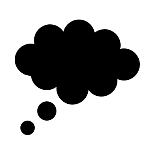 1
2
الدرس السابع
المظاهر البشرية لدول مجلس التعاون لدول الخليج العربية
الزراعة في الماضي كانت محدودة و تقتصر على بعض الأنواع و ذلك يعود إلى ضعف الأدوات الزراعية
نشاط 2
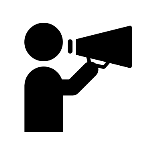 برأيك ما الفرق بين الزراعة في الماضي، والزراعة في الحاضر في دول مجلس التعاون؟
أما في الوقت الحاضر فقد أولت دول الخليج اهتمام كبير بالزراعة ووفرت أحدث الألات و الأراضي الكبيرة و أصبحت تصدر العديد من المنتجات الزراعية إلى الخارج
الوحدة 7
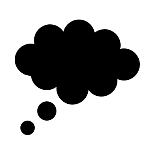 الدرس السابع
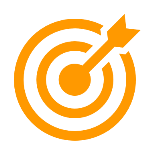 اعتنى سكان دول مجلس التعاون منذ القَدم بتربية الماشية. ولما أنعم الله على دول مجلس التعاون بالنفط، وتحسن مستوى المعيشة، زاد عدد سكانها وعدد الوافدين إليها، فزاد طلب اللحوم والألبان ومشتقاتها، ومن أجل تحسين الإنتاج الحيواني وزيادته
الثروة الحيوانية :
المظاهر البشرية لدول مجلس التعاون لدول الخليج العربية
وقد ساعد هذا على زيادة الثروة الحيوانية، ولكنه لم يكف حاجة السوق المتزايدة، لارتفاع معدلات استهلاك اللحوم؛ وهو ما اضطر دول مجلس التعاون إلى استيراد ما يسد الاحتياج من اللحوم والماشية من دول أخرى
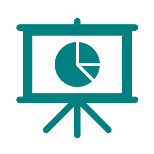 الثروة الحيوانية  :
الوحدة 7
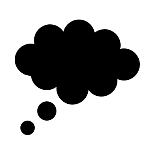 الدرس السابع
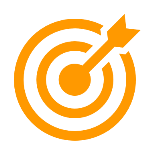 وقد كان صيدها من أهم مصادر الدخل لسكان المناطق الساحلية، إذ يشتغل به معظمَّ السكان في تلك المناطق، وبعد ظهور النفط وتحسن الحالة الاقتصادية قلت أهمية حرفة  صيد الأسماك لدى السكان فحلت الطرق الحديثة للصيد وأنشئت شركات متخصصة وسّنت أنظمة وقوانين للصيد البحري بجميع أنواعه
صيد الأسماك :
المظاهر البشرية لدول مجلس التعاون لدول الخليج العربية
الوحدة 7
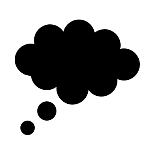 قديما
حديثا
الدرس السابع
المظاهر البشرية لدول مجلس التعاون لدول الخليج العربية
كان صيد السمك من أهم مصادر الدخل لسكان المناطق الساحلية
نشاط 4
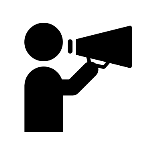 ما أثر البحر في الحياة الاقتصادية لسكان دول مجلس التعاون قديما ً وحديثا؟
أنشئت شركات متخصصة لصيد الأسماك و أنشئت الموانئ و انتعش الاقتصاد
الوحدة 7
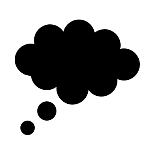 الدرس السابع
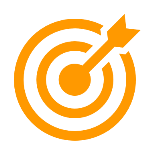 لدول مجلس التعاون أهمية كبرى بين دول العالم من حيث الإنتاج والاحتياط في مجال النفط، والغاز الطبيعي
النفط والثروة المعدنية :
المظاهر البشرية لدول مجلس التعاون لدول الخليج العربية
وقد كان لظهور النفط أثر كبير في تغير حياة سكان دول مجلس التعاون، كما أن فيها بعض المعادن ذات الأهمية صناعيا  مثل: البوكسايت، 
والـفـوسـفـات، والــذهــب. واسـتـثـمـارا لهذه الثروات رسمت دول مجلس التعاون خططا تنموية شملت جميع نواحي الحياة.
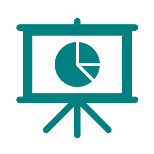 النفط والثروة المعدنية :
مصنع تكرير النفط
الوحدة 7
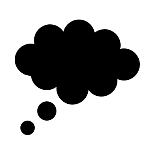 الدرس السابع
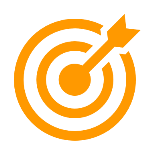 كانـــت الصناعـــة فـــي دول مجلس التعـــاون في الماضـــي حرفا يدوية مرتبطـــة بحاجات  الســـكان، مثل: صناعة المـــواد المنزلية، وأدوات الزراعة، والأحذيـــة، وصناعة الفخار
الصناعة:
المظاهر البشرية لدول مجلس التعاون لدول الخليج العربية
أما فـــي الوقـــت الحاضـــر فتُعد الصناعـــة من أهم عناصـــر الاقتصاد في دول مجلـــس التعاون وأقواهـــــا
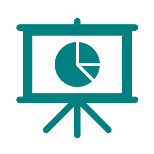 الصناعة:
مصنع تكرير النفط
الوحدة 7
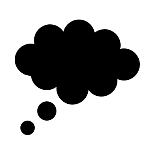 تكرير النفط
1
الدرس السابع
المظاهر البشرية لدول مجلس التعاون لدول الخليج العربية
♛
2
البتروكيماويات
بعض الصناعات القائمة في دول مجلس التعاون
3
الإسمنت
الوحدة 7
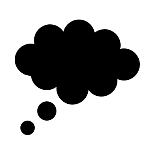 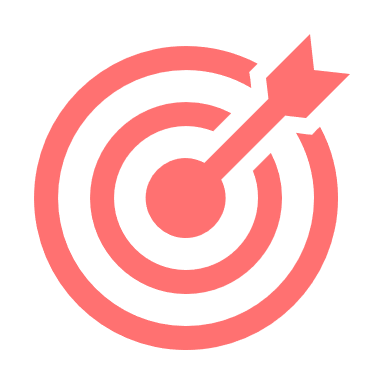 توافر البنية الأساسية واكتمالها.
الدرس السابع
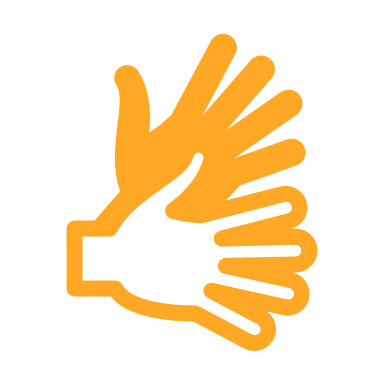 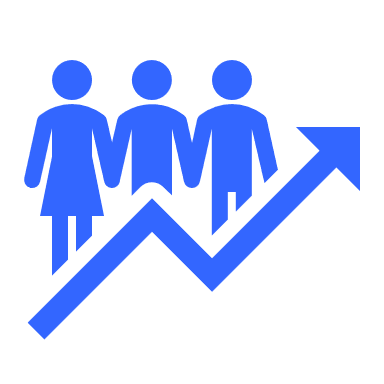 المظاهر البشرية لدول مجلس التعاون لدول الخليج العربية
التشجيع الحكومي
استعمال التقنية الحديثة.
العوامل التي ســـاعدت على تطوير الصناعـــة
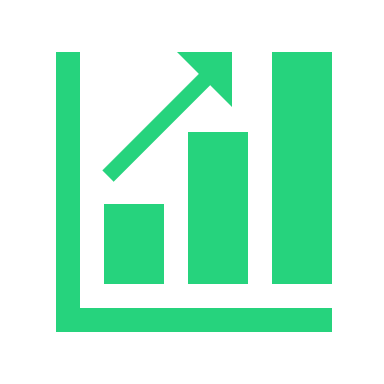 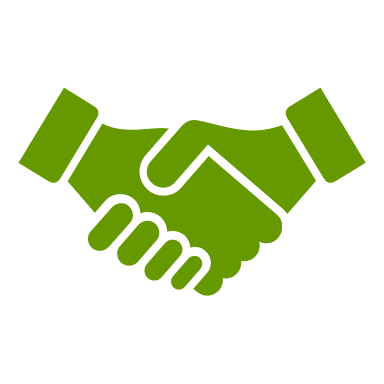 وجود رأس المال
توافر النقل والمواصلات.
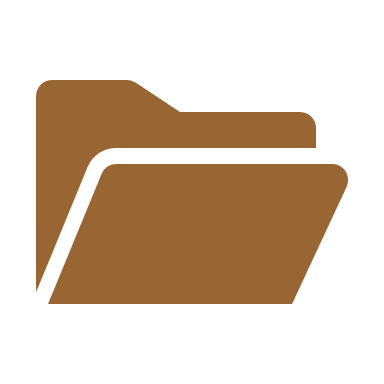 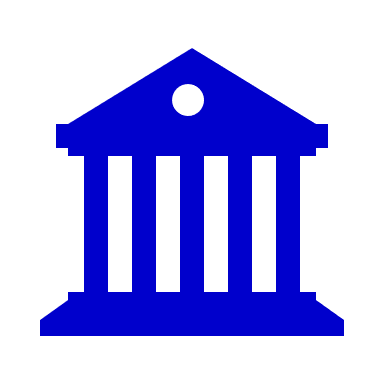 توافر الأيدي العاملة المدربة.
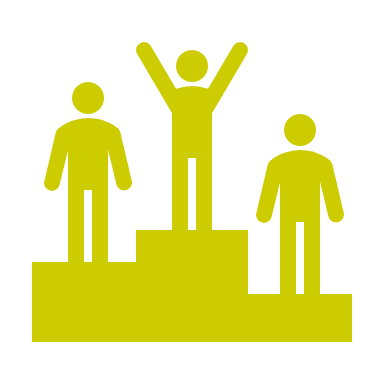 توافر مصادر الطاقة (النفط، والغاز، والمواد الخام)
الأسواق
انتهى الدرس